DIR LINK on ACR Connect
System Overview and Implementation Details
ACR Connect Overview
LOCAL SETUP
ACR Connect is next generation TRIAD advancing the technology and supporting multiple business apps on the same platform
Utilizes an extensible “app model” for development of new initiatives and capabilities for long-term sustainability.
Container-based, cloud-native solution supported by either on-prem or cloud-based Window Server OS
What is  ACR Connect?
COLLABORATION
SUPPORT
Installation with trained technical team. On-going support during regular ACR business hours with dedicated team
Integration with local PACS system, local medical devices, Radiation Dose Monitoring Systems, EMR, EHR
API-based, standards-friendly platform promoting integration, collaboration, customization.
EXPANDABLE INFRASTRUCTURE
SYSTEMS INTEGRATION
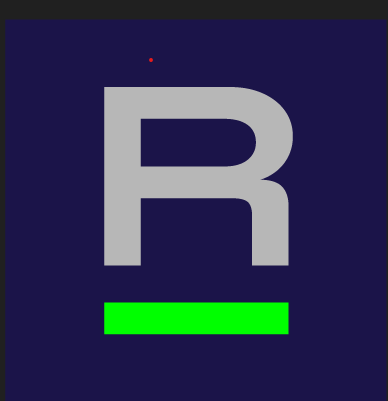 ACR Connect + DIR Link Data Flow – Same as TRIAD Site Server
Quality Registries
Clinical / Imaging Facility
Facility Access
Limited
Data
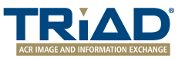 Limited
Data
NRDR Registries
ACR
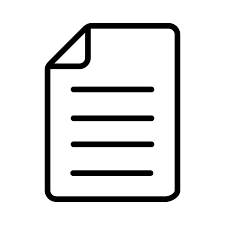 NRDR Reports
User registration
Billing
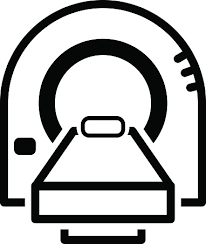 *RDMS
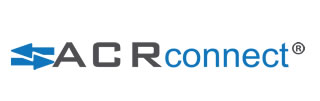 Upload
Access
Data Processing
Exam mapping
Report Generation
De-ID
SOP Instance Validation
Patient ID Mapping
Scanner Mapping
*Radiation Dose Monitoring System
DIR Link
Public Repository
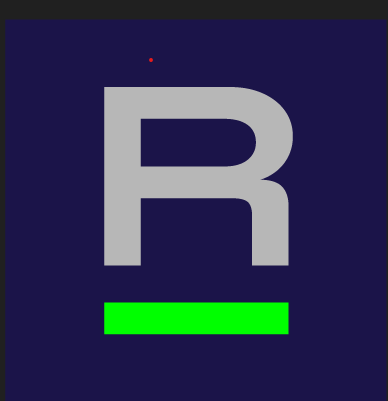 ACR Connect – Essential for Future Engagement with ACR
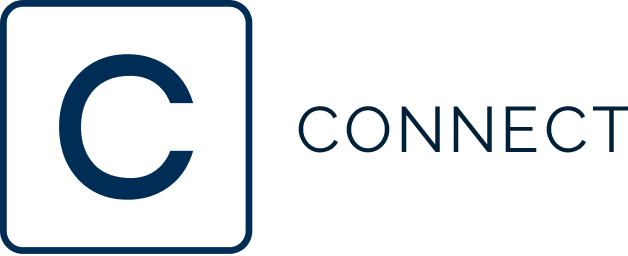 Clinical Trials & Research
Accreditation
Future State:
Creation of distributed registries and development of robust site network for collaboration & innovation.  Support for Clinical Trials
Future State:
Reducing site burden for submission requirements for ACR Accreditation
Future State: 
Validation and monitoring of AI algorithms for pre- and post-market surveillance.
Future State: 
Quality and Safety connections for data submission as part of QI efforts –LCSR, GRID and others in addition to DIR
AI & Data Science
NRDR
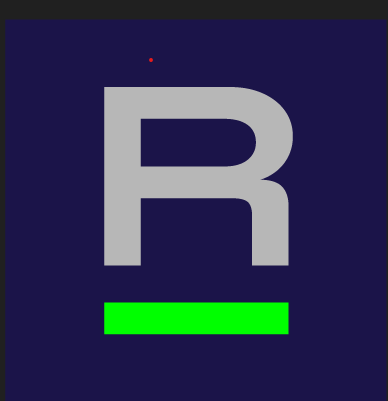 TRIAD Site Server vs ACR Connect + DIR Link
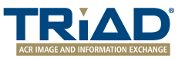 Activation by any role in NRDR
Manual upgrade 
Outdated technology
Will retire by 1/2024
Activation by NRDR Facility Administrator
Auto upgrade
New and enhanced technology
Scanner, RDMS*, PACS as data source
Scanner to facility mapping
Anonymization
RDSR / Localizer auto submission


*Radiation Dose Monitoring System
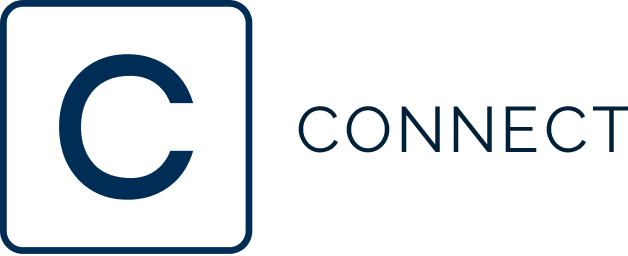 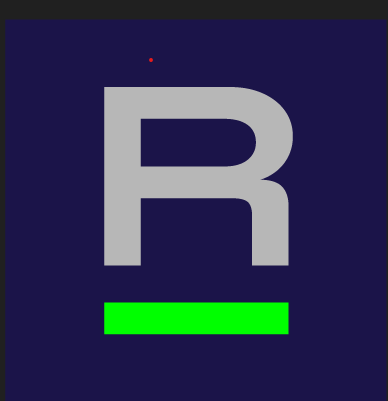 ACR Connect System Requirements
Minimum requirements will work for most sites
Security Certificate to be installed in "cert:\LocalMachine\My“
URL for local access to ACR Connect + DIR Link on the local network via Web
Server 2022 is not currently supported
ACR Connect is required to be installed on the C drive
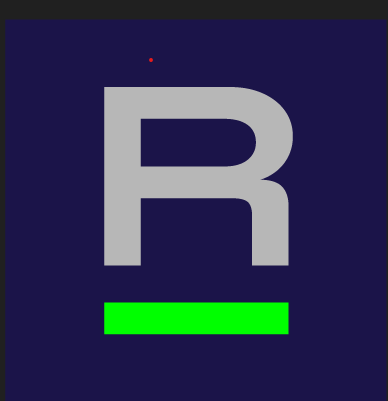 ACR Connect Installation and Cut Over
Prepare for install - local IT team
Decide whether to use existing TRIAD Site Server hardware / OS or new server
Setup the server and verify the required ports availability and connectivity
Acquire new SSL cert and URL for local access
Run pre-installation script
Complete installation using the steps HERE
Day of activation – local IT team
Activate DIR Link with NRDR Facility Administrator
Export scanner mapping from TRIAD Site Server and import to DIR Link.
Swap IP addresses (check with your IT team to determine viability of this method) with TRIAD Site Server machine
Downtime typically is less than 30 mins
Decommission TRIAD Site Server
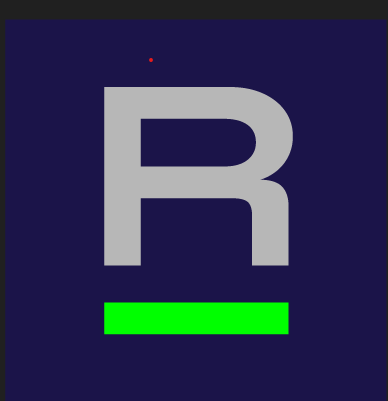 DIR Link Activation
Prior to Activation – NRDR Facility Administrators
NRDR Facility Administrators checks access on NRDR portal
If issues or need assistance, contact nrdrsupport@acr.org 
Receive URL from local IT team
Check knowledge base for activating DIR Link and importing or configuring scanner mappings
During Activation Meeting
All NRDR Facility Administrator and local IT staff are on the call
Login to local ACR Connect URL and activate DIR Link
Import TRIAD scanner mappings or configure them
Local IT team makes sure data received on ACR Connect + DIR Link
Local IT team shuts down TRIAD Site Server
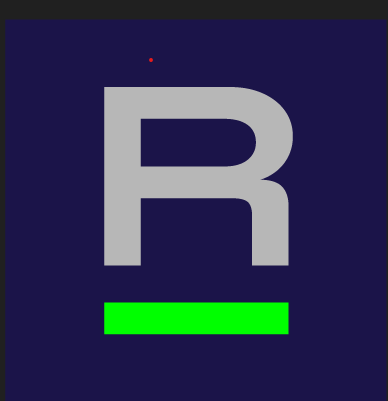 For additional information visit the ACR Connect + DIR Link knowledge base
To view the installation instructions here
For any questions, please contact acrconnect@acr.org